Jul 2024
IEEE 802.11 TGbp Meeting Agenda 
For Jul Plenary 2024 Session
Date: 2024-07-01
Author:
Slide 1
Bo Sun (Sanechips)
Jul 2024
Meeting Protocol, Attendance, Voting & Document Status
In a meeting, please make sure your badge could be seen if you’re in the meeting room and please make sure your name and affiliation are correctly shown if you’re joining the meeting remotely. 
Please remember to register your attendance on https://imat.ieee.org/ with your IEEE account. 
Please announce your affiliation when you first address the group during a meeting slot
Your submission should not contain company logos or advertising
Questions on Voting status, Ballot pool, Access to Reflector, Documentation,  Member’s Area
Contact Jon Rosdahl –  jrosdahl@ieee.org
Note 1 - 802.11 WG Operation Manual requests “Teleconferences are a means to prepare input for sessions provided that the teleconference date, time, agenda, and arrangements are announced on the TG email reflector at least 10 calendar days prior to the teleconference date"

Note 2 - Teleconferences are bound by the conditions stipulated by the documentation below.  Please review them and bring up any questions/concerns you may have before proceeding with the teleconference:
Slide 2
Bo Sun (Sanechips)
Jul 2024
Patent Policy, Copyright Policy and Other Guidelines
Following 11 slides
Slide 3
Bo Sun (Sanechips)
Jul 2024
Instructions for the WG Chair
The IEEE-SA strongly recommends that at each WG meeting the chair or a designee:
Show slides 1 through 4 of this presentation
Advise the WG attendees that: 
IEEE’s patent policy is described in Clause 6 of the IEEE SA Standards Board Bylaws;
Early identification of patent claims which may be essential for the use of standards under development is strongly encouraged; 
There may be Essential Patent Claims of which IEEE is not aware. Additionally, neither IEEE, the WG, nor the WG Chair can ensure the accuracy or completeness of any assurance or whether any such assurance is, in fact, of a Patent Claim that is essential for the use of the standard under development.
Instruct the WG Secretary to record in the minutes of the relevant WG meeting: 
That the foregoing information was provided and that slides 1 through 4 (and this slide 0, if applicable) were shown; 
That the chair or designee provided an opportunity for participants to identify patent claim(s)/patent application claim(s) and/or the holder of patent claim(s)/patent application claim(s) of which the participant is personally aware and that may be essential for the use of that standard 
Any responses that were given, specifically the patent claim(s)/patent application claim(s) and/or the holder of the patent claim(s)/patent application claim(s) that were identified (if any) and by whom.

The WG Chair shall ensure that a request is made to any identified holders of potential essential patent claim(s) to complete and submit a Letter of Assurance.
It is recommended that the WG Chair review the guidance in IEEE-SA Standards Board Operations Manual 6.3.5 and in FAQs 14 and 15 on inclusion of potential Essential Patent Claims by incorporation or by reference. 

	Note: WG includes Working Groups, Task Groups, and other standards-developing committees with a PAR approved by the IEEE-SA Standards Board.
(Slide 0, Optional to be shown)
Slide 4
Bo Sun (Sanechips)
Jul 2024
Participants have a duty to inform the IEEE
Participants shall inform the IEEE (or cause the IEEE to be informed) of the identity of each holder of any potential Essential Patent Claims of which they are personally aware if the claims are owned or controlled by the participant or the entity the participant is from, employed by, or otherwise represents

Participants should inform the IEEE (or cause the IEEE to be informed) of the identity of any other holders of potential Essential Patent Claims

Early identification of holders of potential Essential Patent Claims is encouraged
Slide #1
Slide 5
Bo Sun (Sanechips)
Jul 2024
Ways to Inform IEEE
Cause an LOA to be submitted to the IEEE-SA (patcom@ieee.org); or
Provide the chair of this group with the identity of the holder(s) of any and all such claims as soon as possible; or
Speak up now and respond to this Call for Potentially Essential Patents

If anyone in this meeting is personally aware of the holder of any patent claims that are potentially essential to implementation of the proposed standard(s) under consideration by this group and that are not already the subject of an Accepted Letter of Assurance, please respond at this time by providing relevant information to the WG Chair.
Slide #2
Slide 6
Bo Sun (Sanechips)
Jul 2024
Patent Related Information
The patent policy and the procedures used to execute that policy are documented in the:
Clause 6 of the IEEE-SA Standards Board Bylaws (http://standards.ieee.org/develop/policies/bylaws/sect6-7.html#6)
Clause 6.3 of the IEEE-SA Standards Board Operations Manual (http://standards.ieee.org/develop/policies/opman/sect6.html#6.3)

Material about the patent policy is available at
http://standards.ieee.org/about/sasb/patcom/materials.html

If you have questions, contact the IEEE-SA Standards Board Patent Committee Administrator at patcom@ieee.org
Slide #3
Slide 7
Bo Sun (Sanechips)
Jul 2024
Instructions for Chairs of standards development activities
At the beginning of each standards development meeting the chair or a designee is to:
Show the following slides (or provide them beforehand)
Advise the standards development group participants that: 
IEEE SA’s copyright policy is described in Clause 7 of the IEEE SA Standards Board Bylaws and Clause 6.1 of the IEEE SA Standards Board Operations Manual;
Any material submitted during standards development, whether verbal, recorded, or in written form, is a Contribution and shall comply with the IEEE SA Copyright Policy; 
Instruct the Secretary to record in the minutes of the relevant meeting: 
That the foregoing information was provided and that the copyright slides were shown (or provided beforehand).
Slide #4 optional to be shown
Slide 8
Bo Sun (Sanechips)
Jul 2024
IEEE-SA COPYRIGHT POLICY
By participating in this activity, you agree to comply with the IEEE Code of Ethics, all applicable laws, and all IEEE policies and procedures including, but not limited to, the IEEE SA Copyright Policy
Previously Published material (copyright assertion indicated) shall not be presented/submitted to the Working Group nor incorporated into a Working Group draft unless permission is granted. 
Prior to presentation or submission, you shall notify the Working Group Chair of previously Published material and should assist the Chair in obtaining copyright permission acceptable to IEEE SA.
For material that is not previously Published, IEEE is automatically granted a license to use any material that is presented or submitted.
Slide #5
Slide 9
Bo Sun (Sanechips)
Jul 2024
IEEE-SA COPYRIGHT POLICY
Secretary to record that copyright policy slides were presented
The IEEE SA Copyright Policy is described in the IEEE SA Standards Board Bylaws and IEEE SA Standards Board Operations Manual
IEEE SA Copyright Policy, see
- Clause 7 of the IEEE SA Standards Board Bylaws https://standards.ieee.org/about/policies/bylaws/sect6-7.html#7- Clause 6.1 of the IEEE SA Standards Board Operations Manualhttps://standards.ieee.org/about/policies/opman/sect6.html
IEEE SA Copyright Permission
https://standards.ieee.org/content/dam/ieee-standards/standards/web/documents/other/permissionltrs.zip
IEEE SA Copyright FAQs
http://standards.ieee.org/faqs/copyrights.html/
IEEE SA Best Practices for IEEE Standards Development
http://standards.ieee.org/develop/policies/best_practices_for_ieee_standards_development_051215.pdf
Distribution of Draft Standards (see 6.1.3 of the SASB Operations Manual)
https://standards.ieee.org/about/policies/opman/sect6.html
Slide #6
Slide 10
Bo Sun (Sanechips)
Jul 2024
Other Guidelines for IEEE Working Group Meetings
All IEEE SA standards meetings shall be conducted in compliance with all applicable laws, including antitrust and competition laws. 
Don’t discuss the interpretation, validity, or essentiality of patents/patent claims. 
Don’t discuss specific license rates, terms, or conditions.
Relative costs of different technical approaches that include relative costs of patent licensing terms may be discussed in standards development meetings. 
Technical considerations remain the primary focus
Don’t discuss or engage in the fixing of product prices, allocation of customers, or division of sales markets.
Don’t discuss the status or substance of ongoing or threatened litigation.
Don’t be silent if inappropriate topics are discussed. Formally object to the discussion immediately.
---------------------------------------------------------------   
For more details, see IEEE-SA Standards Board Operations Manual, clause 5.3.10 and Antitrust and Competition Policy: What You Need to Know at http://standards.ieee.org/develop/policies/antitrust.pdf
Slide #7
Slide 11
Bo Sun (Sanechips)
Jul 2024
Participation in IEEE 802 Meetings
All participation in IEEE 802 Working Group meetings is on an individual basis
•     Participants in the IEEE standards development individual process shall act based on their qualifications and experience. (https://standards.ieee.org/develop/policies/bylaws/sb_bylaws.pdf  section 5.2.1)
•    IEEE 802 Working Group membership is by individual; “Working Group members shall participate in the consensus process in a manner consistent with their professional expert opinion as individuals, and not as organizational representatives”. (http://ieee802.org/PNP/approved/IEEE_802_WG_PandP_v19.pdf section 4.2.1)
You have an obligation to act and vote as an individual and not under the direction of any other individual or group. Your obligation to act and vote as an individual applies in all cases, regardless of any external commitments, agreements, contracts, or orders. 
You shall not direct the actions or votes of any other member of an IEEE 802 Working Group or retaliate against any other member for their actions or votes within IEEE 802 Working Group meetings, see https://standards.ieee.org/develop/policies/bylaws/sb_bylaws.pdf  section 5.2.1.3 and http://ieee802.org/PNP/approved/IEEE_802_WG_PandP_v19.pdf  section 3.4.1, list item x

By participating in IEEE 802 meetings, you accept these requirements.  If you do not agree to these policies then you shall not participate.
Slide #8
Slide 12
Bo Sun (Sanechips)
Jul 2024
Suggested Best Practices in Mix-mode Meetings
One central laptop/computer per meeting connects at head table.
Local speakers queue/speak only at a microphone when called on.
Remote speakers request to speak via chat window and only speak when called on.
Presenters share the presentation via conferencing tool or have chair (central laptop) present for them.
Local attendees when logged into WebEx SHALL NOT connect Audio.
When Starting a meeting the host should do the following:
Select “Meeting” -> “Meeting Options” -> [Disable] “Allow Participant to turn on Video”
Select “Participant” -> [Enable] “Mute on Entry”.
For those Remote Attendees connecting to Webex, Configure Webex Audio to use “Music Mode”.
Treat All Microphones as hot and live – Conversations in a room may be heard online.

Reference:
https://mentor.ieee.org/802-ec/dcn/24/ec-24-0101-00-WCSG-2024-may-802w-mixed-mode-interim-session-av-training-warsaw.pptx
Slide 13
Bo Sun (Sanechips)
Jul 2024
Registration for the July IEEE 802 plenary session
This meeting is part of the July IEEE 802 plenary session

You must pay the registration fee whether attending in-person or remotely

If you have not already done so, you can register here: https://cvent.me/dkO9BB

If you do not intend to register for this session you must leave this meeting and, if you have logged attendance on IMAT, email the 802.11 chair or vice chairs to have your attendance cancelled
Slide 14
Bo Sun (Sanechips)
Jul 2024
Submission List (Call for submissions)
11-24/0897, TGbp selection procedure, Bo Sun (Sanechips)
11-24/0900, Wireless Power Transfer and Frequency Regulation, Joerg Robert (TU Ilmenau/Fraunhofer IIS)
11-24/1163, WUR for Integrated Energizer Case, Steve Shellhammer (Qualcomm), <Mon PM1, Tue AM2>
11-24/1180, reference model of AMP only IOT devices, Solomon Trainin (Wiliot), <AM>
11-24/1194, Capability report for AMP STA, Zhanjing Bao (TCL), <AM>
11-24/1197, Consideration on AMP Coexistence, Panan Li (Huawei), <AM>
11-24/1198, UL Data Rate for AMP, Yinan Qi (OPPO)
11-24/1199, PHY Design for AMP, Yinan Qi (OPPO)
11-24/1200, Follow up on Transmission Modes, Yinan Qi (OPPO)
11-24/1201, Time and frequency synchronization for AMP, Jinyu Zhang (OPPO), <AM>
11-24/1202, Scanning and discovery for AMP IoT, Weijie Xu (OPPO)
11-24/1203, Authentication and Security transaction for AMP, Chuanfeng He, (OPPO), <AM>
11-24/1208, Thoughts on the AMP WPT protocol, Ian Bajaj (Huawei), <AM>
11-24/1210, 802.11 Features Re-use, Vytas Kezyz (HaiLa)
11-24/1212, Discussion on AMP Channel access, Rojan Chitrakar (Huawei), <AM>
11-24/1213, 2.4 GHz Downlink AMP PPDU Follow up, Bin Qian (Huawei)
11-24/1214, Carrier PPDU Discussion for Long-range Backscatter Operation, Bin Qian (Huawei)
11-24/1215, Feasibility study on long range backscatter operation, Weilin (Huawei), <AM>
11-24/1236, Close-Range Backscattering Waveform and Modulation, Rui Cao (NXP)
11-24/1237, AMP Tag-STA Requirements for Close-Range Backscattering, Rui Cao (NXP)
11-24/1242, AMP Security Transaction Methods Using Random MAC Address for Privacy, Hui Luo (Infineon Technologies)
11-24/1253, Ultra Low Power Features For Active Devices, Amichai Sanderovich (Wiliot)
11-24/1263, AMP Supported Legacy Mode, Pooria Pakrooh (Qualcomm), <Tue AM2, Thu AM1>
11-24/1307, Proposed tgbp functional requirements, Bin Qian (Huawei)
Slide 15
Bo Sun (Sanechips)
Jul 2024
Meeting agenda for the week
Monday (AM1, Drumond Est)
Regular items
Approve TG minutes
Contribution discussion
Recess

Monday (PM1, Drumond Oust Centre)
Regular items
Contribution discussion
Recess
Tuesday (AM2, Drumond Est)
Regular items
Contribution discussion
Recess

Wednesday (AM1, Drumond Est)
Regular items
Contribution discussion
Recess

Wednesday (PM2, TBD)
Regular items
Contribution discussion
Recess
Thursday (AM1, Drumond Est)
Regular items
Contribution discussion
Recess

Thursday (PM1, Drumond Est)
Regular items
Selection Procedure Motion
Functional requirements baseline and motion
SPs and Motions
Contribution discussion
Timeline Review
Teleconference Plan
Adjourn
Note, the “Regular items” include:
Call meeting to order and remind the group to record attendance on imat.ieee.org
IEEE-SA IPR policies and meeting rules
Approve meeting agenda
Slide 16
Bo Sun (Sanechips)
Jul 2024
IEEE 802.11 TGbp adhoc MeetingDuring IEEE 802.11 Jul Plenary week, 2024
Jul 15th AM1,  2024


		   	        Chair:	Bo Sun (Sanechips)
			Vice Chair:	Steve Shellhammer (Qualcomm)
  Rakesh Taori (Infineon) 
	    		Secretary: 	Sebastian Max (Ericsson)
Slide 17
Bo Sun (Sanechips)
Jul 2024
Meeting Agenda
Call meeting to order and remind the group to record attendance on imat.ieee.org
IEEE-SA IPR policies and meeting rules
Approve meeting agenda
Approve TG minutes
Contribution discussion
11-24/0897, TGbp selection procedure, Bo Sun (Sanechips)
11-24/0900, Wireless Power Transfer and Frequency Regulation, Joerg Robert (TU Ilmenau/Fraunhofer IIS)
11-24/1180, reference model of AMP only IOT devices, Solomon Trainin (Wiliot), <AM>
Any other business?
Recess
Slide 18
Bo Sun (Sanechips)
Jul 2024
Approve TGbp Meeting Minutes
Approve the meeting minutes for TGbp meetings during 802 May interim session as below:
https://mentor.ieee.org/802.11/dcn/24/11-24-0953-00-00bp-2024-05-interim-meeting-minutes.docx

Moved: Sebastian Max
Seconded: Rakesh Taori
Result: approved with unanimous consent
Slide 19
Bo Sun (Sanechips)
Jul 2024
IEEE 802.11 TGbp MeetingDuring IEEE 802.11 Jul Plenary 2024
Jul 15th PM1,  2024


		   	        Chair:	Bo Sun (Sanechips)
			Vice Chair:	Steve Shellhammer (Qualcomm)
  Rakesh Taori (Infineon) 
	    		Secretary: 	Sebastian Max (Ericsson)
Slide 20
Bo Sun (Sanechips)
Jul 2024
Meeting Agenda
Call meeting to order and remind the group to record attendance on imat.ieee.org
IEEE-SA IPR policies and meeting rules
Approval of agenda
Contribution discussion
11-24/1163, WUR for Integrated Energizer Case, Steve Shellhammer (Qualcomm), <Mon PM1, Tue AM2>
11-24/1198, UL Data Rate for AMP, Yinan Qi (OPPO)
11-24/1199, PHY Design for AMP, Yinan Qi (OPPO)
11-24/1210, 802.11 Features Re-use, Vytas Kezys (HaiLa)
Any other business?
Recess
Slide 21
Bo Sun (Sanechips)
Jul 2024
IEEE 802.11 TGbp MeetingDuring IEEE 802.11 Jul Plenary 2024
Jul 16th AM2,  2024


		   	        Chair:	Bo Sun (Sanechips)
			Vice Chair:	Steve Shellhammer (Qualcomm)
  Rakesh Taori (Infineon) 
	    		Secretary: 	Sebastian Max (Ericsson)
Slide 22
Bo Sun (Sanechips)
Jul 2024
Meeting Agenda
Call meeting to order and remind the group to record attendance on imat.ieee.org
IEEE-SA IPR policies and meeting rules
Approval of agenda
Contribution discussion
11-24/1194, Capability report for AMP STA, Zhanjing Bao (TCL), <AM>
11-24/1197, Consideration on AMP Coexistence, Panan Li (Huawei), <AM>
11-24/1201, Time and frequency synchronization for AMP, Jinyu Zhang (OPPO), <AM>
Any other business?
Recess
Slide 23
Bo Sun (Sanechips)
Jul 2024
IEEE 802.11 TGbp MeetingDuring IEEE 802.11 Jul Plenary 2024
Jul 17th AM1,  2024


		   	        Chair:	Bo Sun (Sanechips)
			Vice Chair:	Steve Shellhammer (Qualcomm)
  Rakesh Taori (Infineon) 
	    		Secretary: 	Sebastian Max (Ericsson)
Slide 24
Bo Sun (Sanechips)
Jul 2024
Meeting Agenda
Call meeting to order and remind the group to record attendance on imat.ieee.org
IEEE-SA IPR policies and meeting rules
Approval of agenda
Contribution discussion
11-24/1202, Scanning and discovery for AMP IoT, Weijie Xu (OPPO)
11-24/1203, Authentication and Security transaction for AMP, Chuanfeng He, (OPPO), <AM>
11-24/1242, AMP Security Transaction Methods Using Random MAC Address for Privacy, Hui Luo (Infineon Technologies
11-24/1215, Feasibility study on long range backscatter operation, Weilin (Huawei), <AM>	
Any other business?
Recess
Slide 25
Bo Sun (Sanechips)
Jul 2024
IEEE 802.11 TGbp MeetingDuring IEEE 802.11 Jul Plenary 2024
Jul 17th PM2,  2024


		   	        Chair:	Bo Sun (Sanechips)
			Vice Chair:	Steve Shellhammer (Qualcomm)
  Rakesh Taori (Infineon) 
	    		Secretary: 	Sebastian Max (Ericsson)
Slide 26
Bo Sun (Sanechips)
Jul 2024
Meeting Agenda
Call meeting to order and remind the group to record attendance on imat.ieee.org
IEEE-SA IPR policies and meeting rules
Approval of agenda
Contribution discussion
11-24/1215, Feasibility study on long range backscatter operation, Weilin (Huawei), <AM>
11-24/1263, AMP Supported Legacy Mode, Pooria Pakrooh (Qualcomm), <Tue AM2, Thu AM1> 
11-24/1208, Thoughts on the AMP WPT protocol, Ian Bajaj (Huawei), <AM>
11-24/1253, Ultra Low Power Features For Active Devices, Amichai Sanderovich (Wiliot)
11-24/1307, Proposed tgbp functional requirements, Bin Qian (Huawei)
Any other business?
Recess
Slide 27
Bo Sun (Sanechips)
Jul 2024
IEEE 802.11 TGbp MeetingDuring IEEE 802.11 Jul Plenary 2024
Jul 18th AM1,  2024


		   	        Chair:	Bo Sun (Sanechips)
			Vice Chair:	Steve Shellhammer (Qualcomm)
  Rakesh Taori (Infineon) 
	    		Secretary: 	Sebastian Max (Ericsson)
Slide 28
Bo Sun (Sanechips)
Jul 2024
Meeting Agenda
Call meeting to order and remind the group to record attendance on imat.ieee.org
IEEE-SA IPR policies and meeting rules
Approval of agenda
Contribution discussion
11-24/1210, 802.11 Features Re-use, Vytas Kezys (HaiLa)
11-24/1213, 2.4 GHz Downlink AMP PPDU Follow up, Bin Qian (Huawei)
11-24/1212, Discussion on AMP Channel access, Rojan Chitrakar (Huawei), <AM>
11-24/1236, Close-Range Backscattering Waveform and Modulation, Rui Cao (NXP)	
Any other business?
Recess
Slide 29
Bo Sun (Sanechips)
Jul 2024
IEEE 802.11 TGbp MeetingDuring IEEE 802.11 Jul Plenary 2024
Jul 15th PM1,  2024


		   	        Chair:	Bo Sun (Sanechips)
			Vice Chair:	Steve Shellhammer (Qualcomm)
  Rakesh Taori (Infineon) 
	    		Secretary: 	Sebastian Max (Ericsson)
Slide 30
Bo Sun (Sanechips)
Jul 2024
Meeting Agenda
Call meeting to order and remind the group to record attendance on imat.ieee.org
IEEE-SA IPR policies and meeting rules
Approval of agenda
Motion on selection procedure doc （11-24/897r1)
Functional Requirements baseline (11-24/1307r0) and motion
Contribution SPs and Motions (with 5 min for 11-24/1180r2 update)
Contribution discussion
11-24/1200, Follow up on Transmission Modes, Yinan Qi (OPPO)
11-24/1214, Carrier PPDU Discussion for Long-range Backscatter Operation, Bin Qian (Huawei) 
Timeline Review
Teleconference Plan
Any other business?
Adjourn
Slide 31
Bo Sun (Sanechips)
Jul 2023
SP #1
Do you agree that the use of MLME primitives is relevant for providing communication with AMP-only IoT devices?


Result: Y/N/A
Deferred



Reference contribution: 11-24/1180r2
Slide 32
Bo Sun (Sanechips)
Jul 2023
SP #2
Do you agree that 802.11bp shall define MLME primitives to provide communication with AMP devices?


Result: Y/N/A
Deferred



Reference contribution: 11-24/1180r2
Slide 33
Bo Sun (Sanechips)
Jul 2023
SP #3
Do you support that 11bp defines at least one mode of MAC/PHY that supports bi-static backscattering communication in 2.4GHz.





Result: NO Objection

Reference contribution: 11-24/1215r1
Slide 34
Bo Sun (Sanechips)
Jul 2023
SP #4
Do you support that 11bp supports a mechanism that allows an AMP STA to report its device capability informationNote: The detailed capability information is TBD.

Result: 13Y/15N/8A

Reference contribution: 11-24/1194r0
Slide 35
Bo Sun (Sanechips)
Jul 2023
SP #5
Do you agree that 11bp shall support WPT Mode 0?
	Mode 0 - WPT Receiver acts as a passive energy harvester.


Result: Y/N/A
Deferred

Reference contribution: 11-24/1208r1
Slide 36
Bo Sun (Sanechips)
Jul 2023
SP #6
Do you agree that 11bp shall support WPT Mode 1?
Mode 1 - WPT management information exchange is directly performed between the Energizer and AMP STA to support WPT between the Energizer and AMP STA.




Result: Y/N/A
Deferred

Reference contribution: 11-24/1208r0
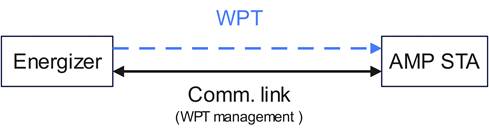 Slide 37
Bo Sun (Sanechips)
Jul 2023
SP #7
Do you agree that 11bp shall support WPT Mode 2?
Mode 2 - WPT management information exchange is coordinated through the AP for a non-integrated Energizer. The management information exchange is carried out between the AP and Energizer, and between the AP and AMP STA, to support WPT between the Energizer and AMP STA.





Result: Y/N/A
Deferred

Reference contribution: 11-24/1208r0
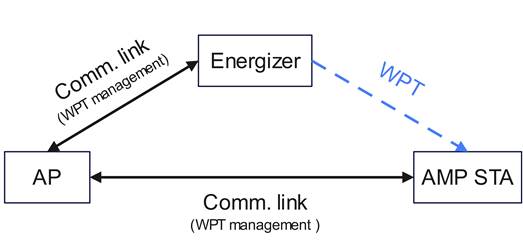 Slide 38
Bo Sun (Sanechips)
Jul 2023
SP #8
Do you agree that 802.11bp defines a time-based random access mechanism?

Note: Other random access mechanisms are not precluded.




Result: Y/N/A
Deferred

Reference contribution: 11-24/1212r0
Slide 39
Bo Sun (Sanechips)
Jul 2023
SP #9
Do you agree that 11bp supports a mode to enable AMP devices to operate in legacy WLAN network by defining AMP DL and required control/signaling?




Result: 33Y/2N/6A

Reference contribution: 11-24/1263r0
Slide 40
Bo Sun (Sanechips)
Jul 2024
TGbp Timeline Plan
(Subject to change based on development progress)
PAR approved							Mar 2024
First TG meeting							May 2024
D0.1 (ready for CC)						Mar, 2025
D1.0 Letter Ballot						Feb, 2026 
D2.0 LB recirculation					Nov, 2026
Form SA Ballot Pool					Mar 1 to Mar 31, 2027
Initial SA Ballot (D4.0)					Aug, 2027
Final 802.11 WG approval				Jan 2028
802 EC approval							Mar 2028
RevCom and SASB approval			May 2028
Slide 41
Bo Sun (Sanechips)
Jul 2024
TGbp Teleconference Plan (Tentative)
Aug 6 (Tuesday), 9:00am, ET, 2 hours; Webex

Sep 3 (Tuesday), 10:00am, ET, 2 hours; Webex
Slide 42
Bo Sun (Sanechips)